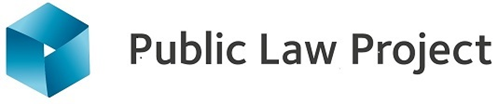 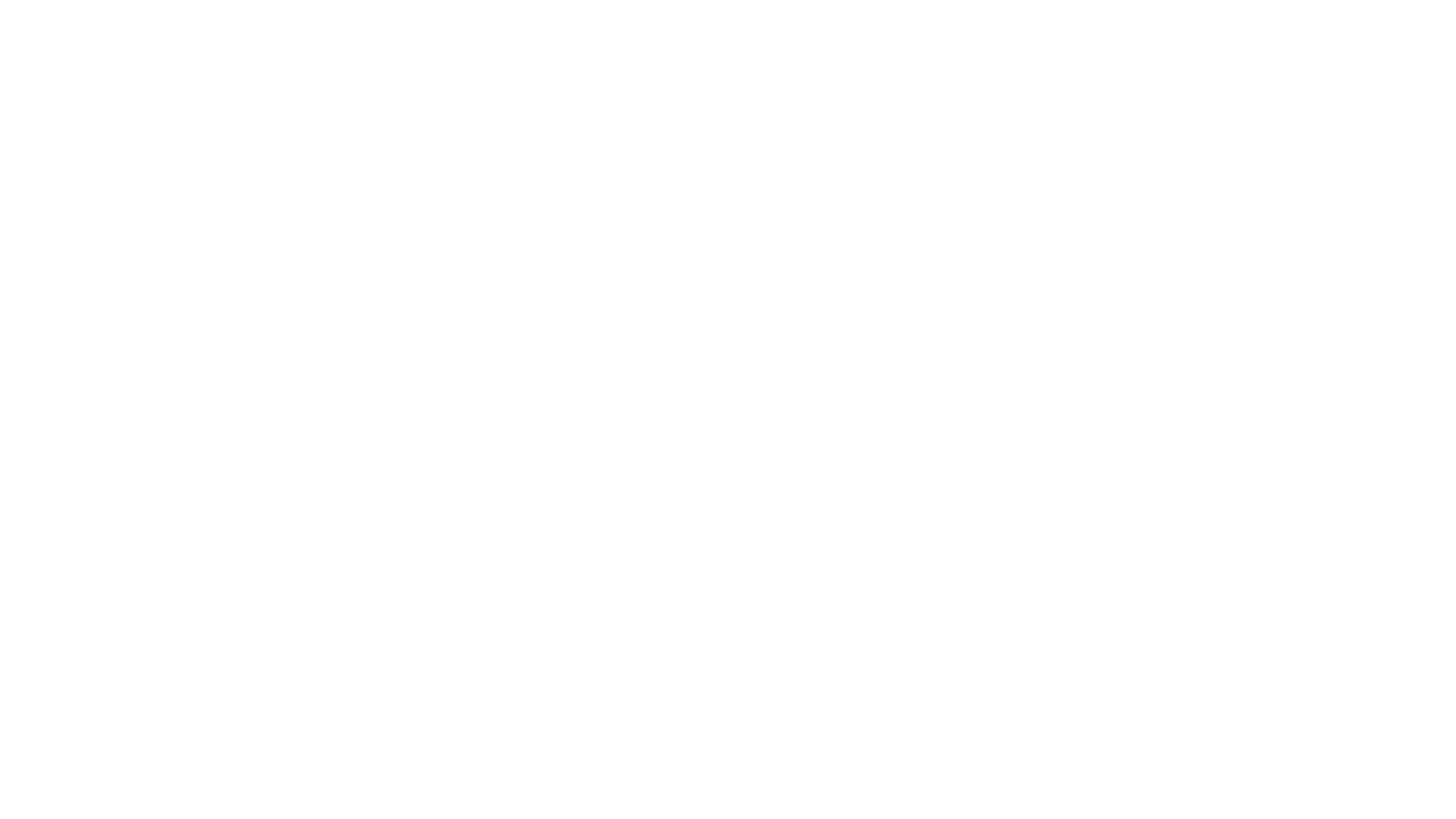 Remedies and the European Union Settlement Scheme
Aoife O’Reilly, Solicitor and Specialist Support Hub LawyerPublic Law Project
The European Union Settlement Scheme (EUSS)
Implementation of UK’s obligations under Part 2 (Citizen’s Rights) of the Withdrawal Agreement
Appendix EU and Appendix EU (Family Permit) of the Immigration Rules
Open to: 
EEA and Swiss citizens resident in the UK before 31 December 2020 
Family members 
People with EU derivative rights to reside (e.g. Zambranos)
Applicants are granted Settled Status (SS) or Pre-Settled Status (PSS)
PLP’s EUSS Hub
PLP launched the EUSS Hub in 2019
We provide second-tier legal advice to frontline organisations who are assisting vulnerable or disadvantaged individuals with particularly complex EUSS applications, administrative reviews, appeals and judicial review claims.
Second-tier advice and support can take a number of forms:
Written advice on novel or complex EUSS issues
Drafting/assisting with the preparation of representations in support of complex applications and administrative reviews
Assisting with the preparation of grounds of appeal
Providing a second opinion on the merits of applications, administrative reviews or appeals and advising on case strategy.
We are also happy to discuss public law issues and in appropriate cases, take client referrals.
Possible remedies when an EUSS application is unsuccessful
Non-litigation
Fresh application (BEWARE – not really a ‘remedy’)
Administrative Review

Litigation
Appeals
Judicial Review
What remedies are available if an EUSS application is unsuccessful?
Will depend (among other things) on:
What type of EUSS application has been unsuccessful? 
Administrative Review (AR) is available for applications made under Appendix EU (ie normal ‘in country’ applications) BUT there is no AR available for applications made under Appendix EU (FP), which is for EUSS Family Permits. 
Why was the EUSS application not successful? 
If the application was rejected because it was ‘invalid’, then there is no AR OR appeal rights.
If the application was refused on ‘suitability grounds’ (ie previous criminal convictions), then there is no AR right. 
When was the application made?
Appeal rights were only introduced for applications made on or after 11pm on 31 January 2020.
Fresh application (1)
Rather than challenging the unsuccessful application, a fresh (new) application could be made
Fresh application (2)
IMPORTANT: Where a fresh application on behalf of a client would be a ‘late application’, you should be aware of current EUSS caseworker guidance on ‘reasonable grounds’ for late application: 
Where a person has already made an in-time application to the EU Settlement Scheme, and this application has been refused, they will not be able to make a late application to the scheme based on there being reasonable grounds for failing to meet the deadline applicable to them, as they previously met that deadline. They will not therefore be able to make a further, successful application to the scheme as they will not have reasonable grounds.
Fresh application (3)
Home Office have confirmed in correspondence with Here For Good that there “may be occasional circumstances” where there will be reasonable grounds for a fresh late application after an unsuccessful in-time application, and will amend published guidance to reflect this BUT important to note that Home Office likely to scrutinise reasons given. 
Clients without an EUSS status (or other immigration status) who do not challenge unsuccessful applications lose important protections and may have no lawful basis for being in the UK – risk of being ‘overstayers’.
Administrative Review (1)
Can be used:
Where applicant gets pre-settled status but thinks they were entitled to settled status
Where an application was refused on grounds of eligibility (ie insufficient evidence of family relationship, residence in UK).
Administrative Review (2)
Appeal (1)
Can be used:
For valid applications made on or after 11pm on 31 Jan 2020

Grounds of appeal:
Decision breaches any right under the Withdrawal Agreement; or
Decision not in accordance with Appendix EU/Appendix EU (Family Permit).
Appeal (2)
Fresh application and appeal?
NOTE: Home Office has also confirmed in correspondence with Here For Good that an applicant can make a fresh application and pursue an appeal against a refusal of a previous application at the same time.
Judicial Review (1)
Can be used where no other effective remedy exists (considered a remedy of last resort). 
For example: 
If an application is rejected as invalid (as no other remedy)
If the issue is the lawfulness of the EUSS rules generally/systemic challenge 
If the challenge relates to an issue that impacts the ability to make a successful EUSS application
If AR or appeal rights are otherwise not an effective remedy
(ie seeking a declaration of incompatibility under the Human Rights Act)
Judicial Review (2)
Any questions?
Email us at eussenquiries@publiclawproject.org.uk to discuss complex case queries or public law issues/client referrals
This presentation is aimed at practitioners and should not be taken as legal advice. It is solely your responsibility to ensure that any legal advice you give your client is accurate and appropriate in the particular circumstances of their case. Please note that this presentation is based on the extant law and relevant guidance as at 4 March 2022.